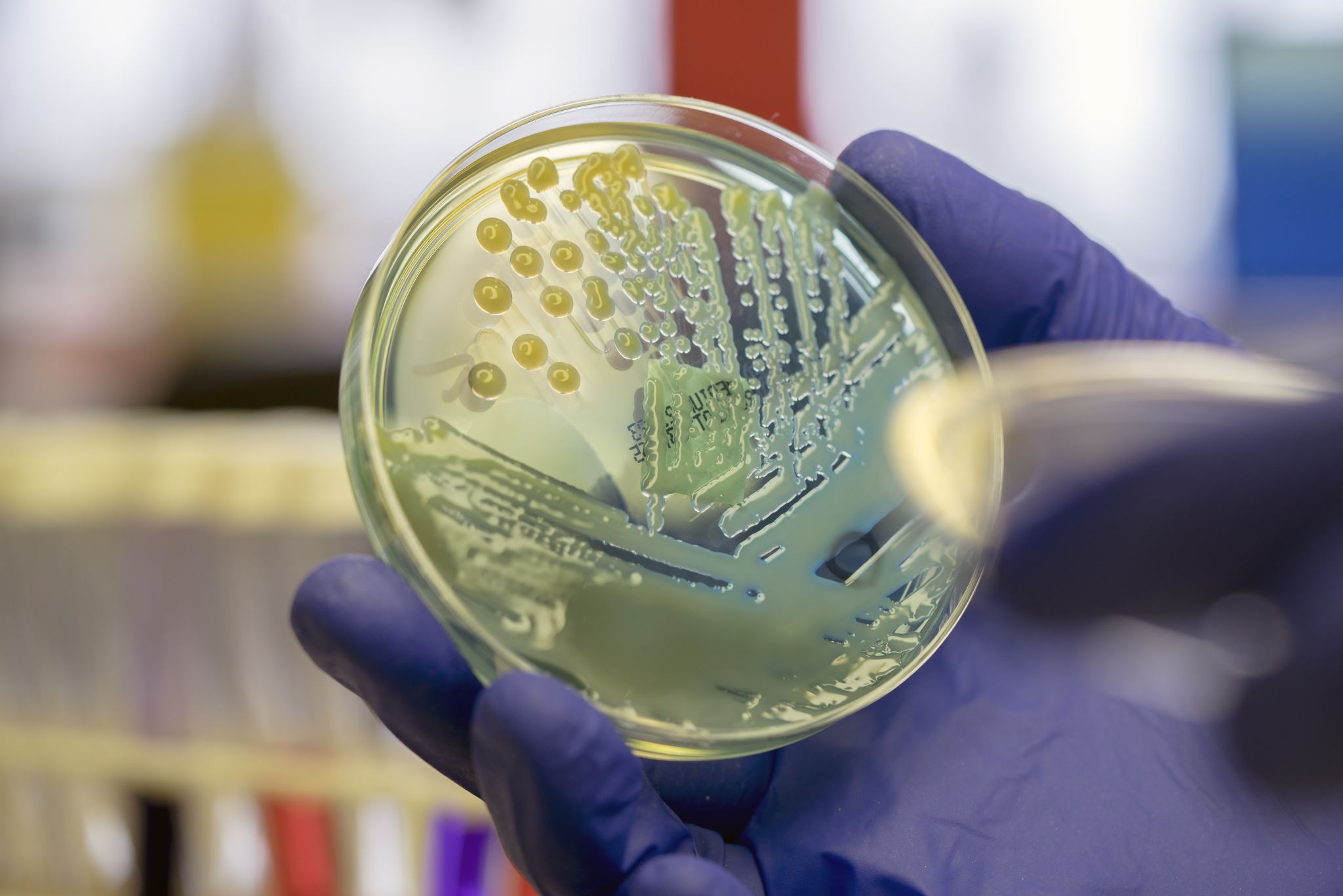 Infection Control
Helping Restore Ability
[Speaker Notes: We will input where to reference this in the policy handbook/have copies of this section available to attendants.]
Course Description
In this training we will go over how to minimize you, your coworkers and your client's exposure to infection.
Based on our policies and procedures manual
Instructor Contact Information
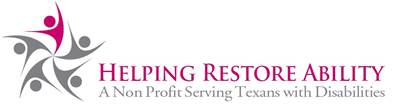 [Speaker Notes: This directs them to donna and I’s office phone but can be edited if neede]
Books
HRA Policies/Procedures Handbook

Websites
https://www.cdc.gov/handwashing/when-how-handwashing.html#:~:text=Wet%20your%20hands%20with%20clean,for%20at%20least%2020%20seconds.
https://www.globus.co.uk/how-to-safely-remove-disposable-gloves
https://coronavirus.dc.gov/page/what-covid-19

Videos
://www.youtube.com/watch?v=E0uuXr_Axcs
https://youtu.be/zNV6dK6Y-Ek
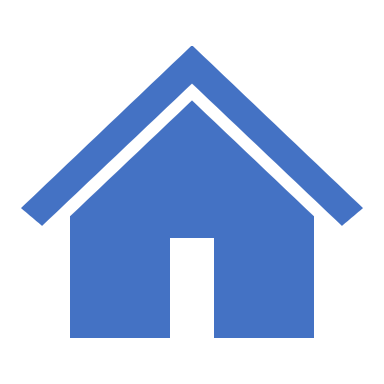 Materials
Course Objectives
Bacteria- Living organism that can live on surfaces and inside the human body. Bacteria does not need a host to survive.

Virus- Nonliving organisms that effect all life forms, from humans, to animals, to plants. Viruses must have a host to survive.

Immune system- Bodies defense system that helps fight against infection/disease, bacteria, and viruses.

Sterile- Free of bacteria, viruses and other harmful microorganisms.
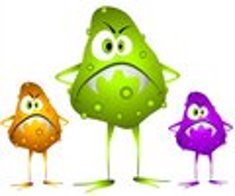 Section 1- General Terms
Clean client's home with good disinfectants 
 Bleach solution, Lysol, Clorox

Clean any medical supplies in the bathroom, then clean the bathroom last

Wear gloves when using disinfectant cleaners
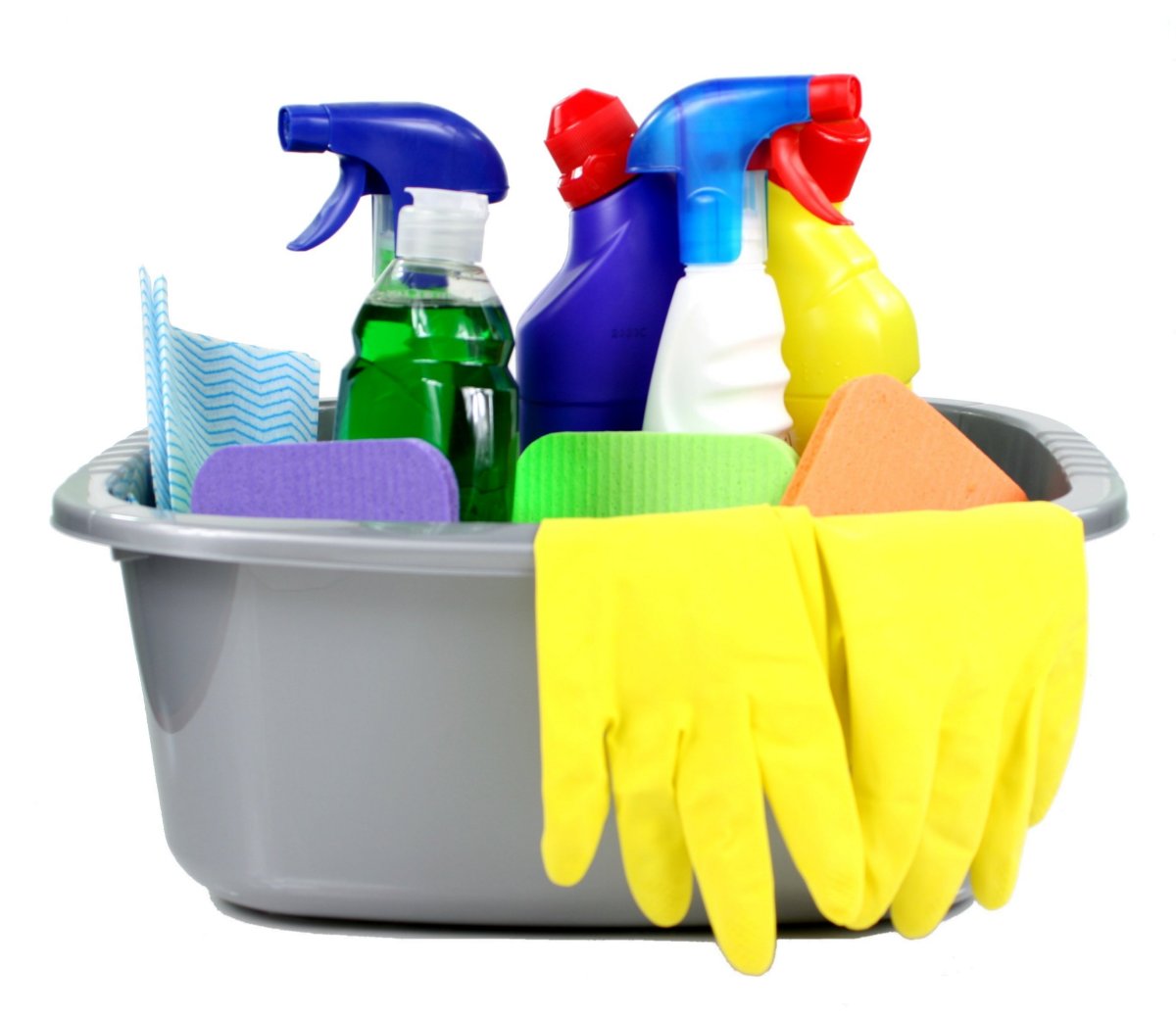 Cleaning in the Home
Types of Contact/Spread
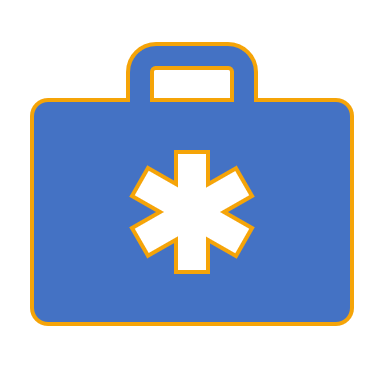 Direct Contact- infection spread by skin-skin contact or droplet-skin contact.

Indirect Contact- infection spread by air or other mechanisms.
Ex. airborne, contaminated objects, food/drinks

Vector Borne diseases- infection spread by animals or insects.
Airborne
Bloodborne
Germs spread through the air by someone who sneezes, coughs, or even talks. 
Ex. SARS, Chicken Pox, Tuberculosis, Coronavirus
Germs spread through blood of a diseased person  and can cause disease in humans. 
Ex. HIV, HEP B., present on used needles/bandages
Section 2- Bloodborne/Airborne Pathogens
Airborne Pathogens/COVID-19
Bloodborne Pathogens
Mask
Eye protection
Gloves
Should be worn if client shows symptoms of airborne disease
Gloves should be worn when client has a known blood carried disease
Should assume all blood/bodily fluids are infectious
Never touch objects contaminated with bodily fluid without gloves
Never recap needles
Avoiding Contact
[Speaker Notes: Talk about coronavirus precautions
Placing needles in biohazard containers]
Coronaviruses are a large family of viruses that can cause anything from the common cold to more severe diseases such as SARS and Middle East Respiratory Syndrome (MERS).
COVID-19 is a new strain of coronavirus mainly causing respiratory illness and outbreak.

Symptoms Include : 
Cough
Fever
Headache
New loss of taste or smell
Repeated shaking with chills
Sore throat
Shortness of breath
Muscle pain
Section 3-COVID-19 (Coronavirus Outbreak)
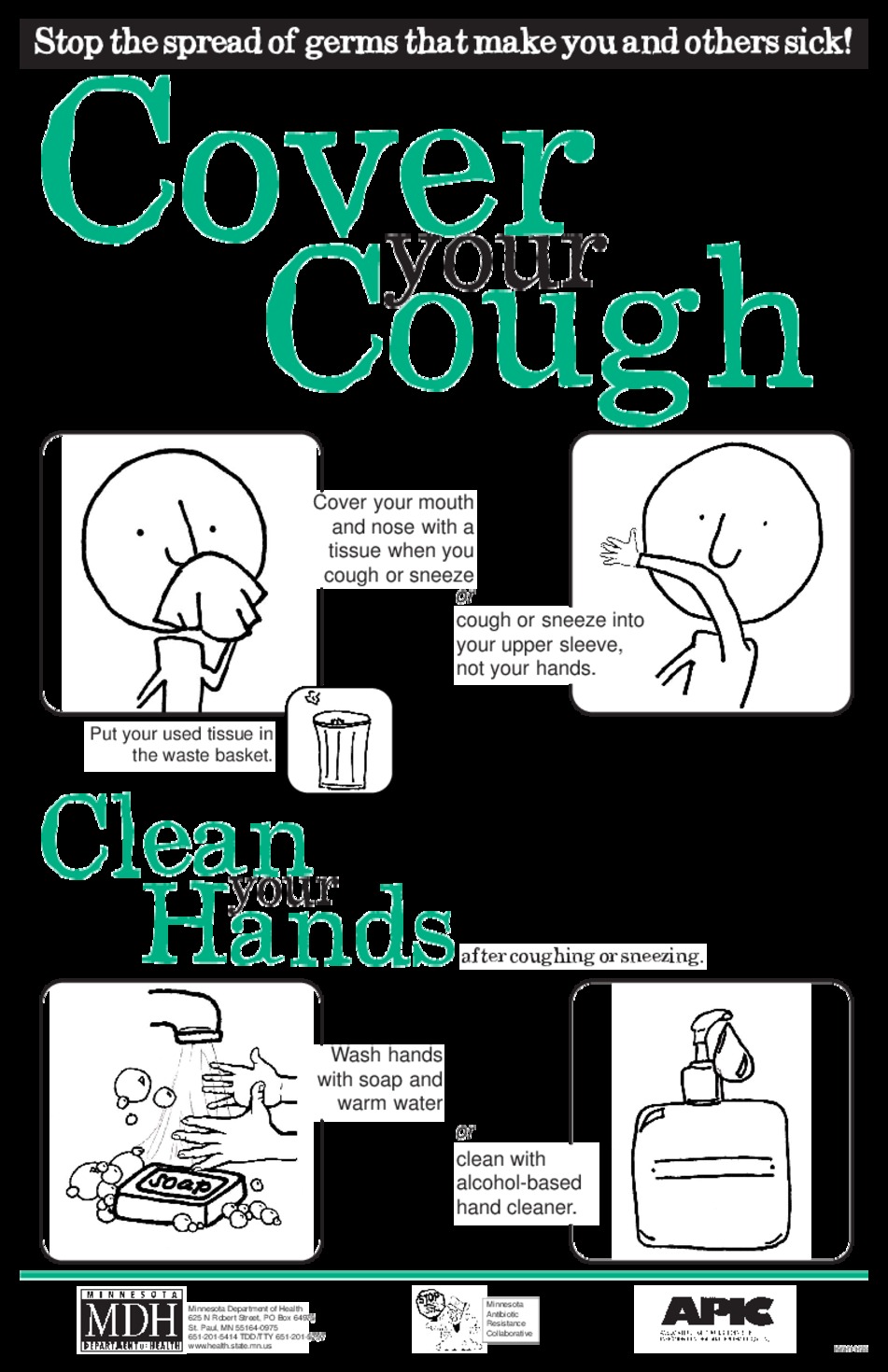 COVID-19 Guidelines
Avoid touching face
Social distancing (as much as possible)
Although this is difficult when doing client care we encourage it as much as possible. If you must be in close quarters with someone insure you have all PPE necessary for the protection of you and your client. 
Cough etiquette 
Pre-screen yourself and your client before every visit
If you or your client have any symptoms, contact supervisor immediately
[Speaker Notes: This is a time to remember social distancing in ones personal life as well. Clients we care for are often immune compromised and it is important we protect them as much as possible. 
Prescreening is asking questions of symptoms and taking tempurture of yourself and client
Supervisor is _____]
Use all the following precautions when dealing with possible COVID-19 Clients
Refer to HRA Policy handbook
Section 4- Hand Hygiene
Washing hands regularly with antiseptic soap

Washing hands / sanitizing before and after gloves are worn

Using Alcohol-based hand sanitizer when washing hands isn't available

General Rule- If it's wet, wear gloves!
Use new gloves for each procedure and use them only once! Don't reuse disposable gloves.
[Speaker Notes: Wet your hands with clean, running water (warm or cold), and apply soap. Lather your hands by rubbing them together with the soap. Lather the palms, backs of hands, between your fingers, and under your nails. Scrub your for at least 20 seconds.]
Section 5- PPE to Wear
[Speaker Notes: Talk about procedures during Covid-19 outbreak
Routine personal care- Bathing, dressing toileting, assisting with medication, oral hygiene, grooming, skin/nail care, transferring]
Section 6-Donning/Doffing PPE
Gloves
1. Pinch and hold the outside of the glove near the wrist area.
2. Peel downwards, away from the wrist, turning the glove inside out.
3. Pull the glove away until it is removed from the hand and hold the inside-out glove with the gloved hand.
4. With your un-gloved hand, slide your finger/s under the wrist of the remaining glove, taking care not to touch the outside of the glove.
5. Again, peel downwards, away from the wrist, turning the glove inside out.
6. Continue to pull the glove down and over the inside-out glove being held in your gloved hand.
This will ensure that both gloves are inside out, one glove enveloped inside the other, with no contaminant on the bare hands.
1. Position the colored side of the mask outward. 
2. If present, make sure the metallic strip is at the top of the mask and positioned against the bridge of your nose. 
3. If the mask has: 
Ear loops: Hold the mask by both ear loops and place one loop over each ear.
Ties: Hold the mask by the upper strings. Tie the upper strings in a secure bow near the crown of your head. Tie the bottom strings securely in a bow near the nape of your neck.
4. Mold the bendable metallic upper strip to the shape of your nose by pinching and pressing down on it with your fingers.
5. Pull the bottom of the mask over your mouth and chin.
6. Be sure the mask fits snugly.
Don’t touch the mask once in position.
If the mask gets soiled or damp, replace it with a new one. 
Check for defects in the face mask, such as tears or broken loops.
://www.youtube.com/watch?v=E0uuXr_Axcs
Mask (Surgical)
[Speaker Notes: Refer to policy on our reusing mask/storing procedures]
Masks (N95 Respirators)
1. Hold the respirator in the palm of your hand with the straps facing the floor. 
2. Place the N95 respirator on your face covering your nose and mouth. 
3. Pull the bottom strap up and over top of your head and put it behind your head below your ears.
4. Take the upper strap and put it behind your head towards the crown of your head. 
5. Mold the nose piece of the respirator over the bridge of your nose to obtain a tight seal.
Perform a fit check to ensure there is a good seal against the skin.
https://youtu.be/zNV6dK6Y-Ek
If you are sick